COMPANY NAME
INTRODUCTION SLIDES
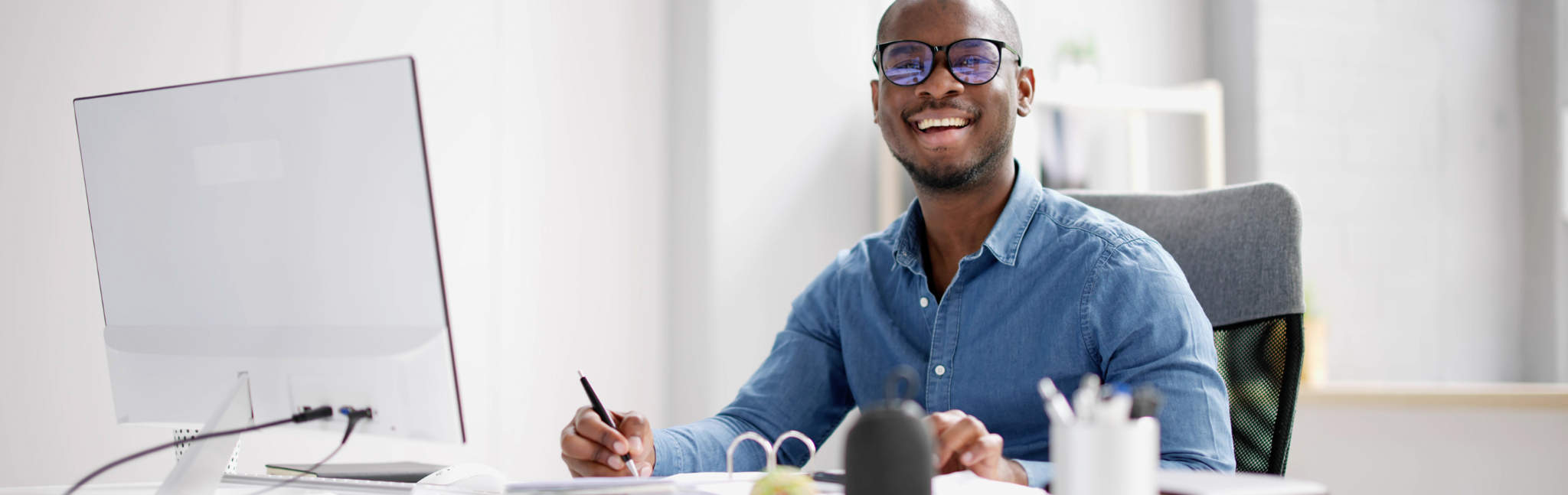 WELCOME
Name Surname
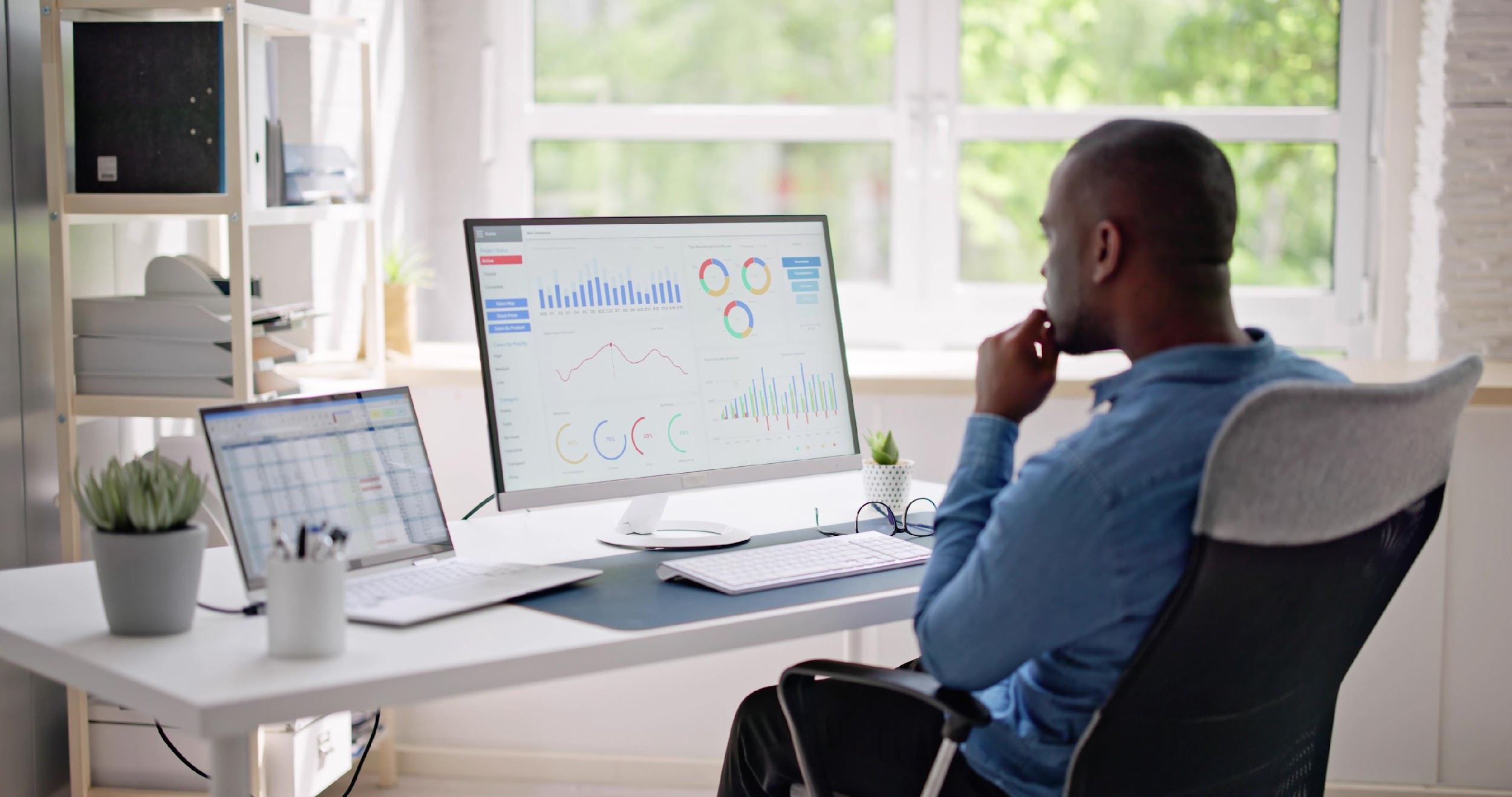 AGENDA
01.
02.
03.
Introduction
Team Member
About Us
Elaborate on what you want to discuss.
Elaborate on what you want to discuss.
Elaborate on what you want to discuss.
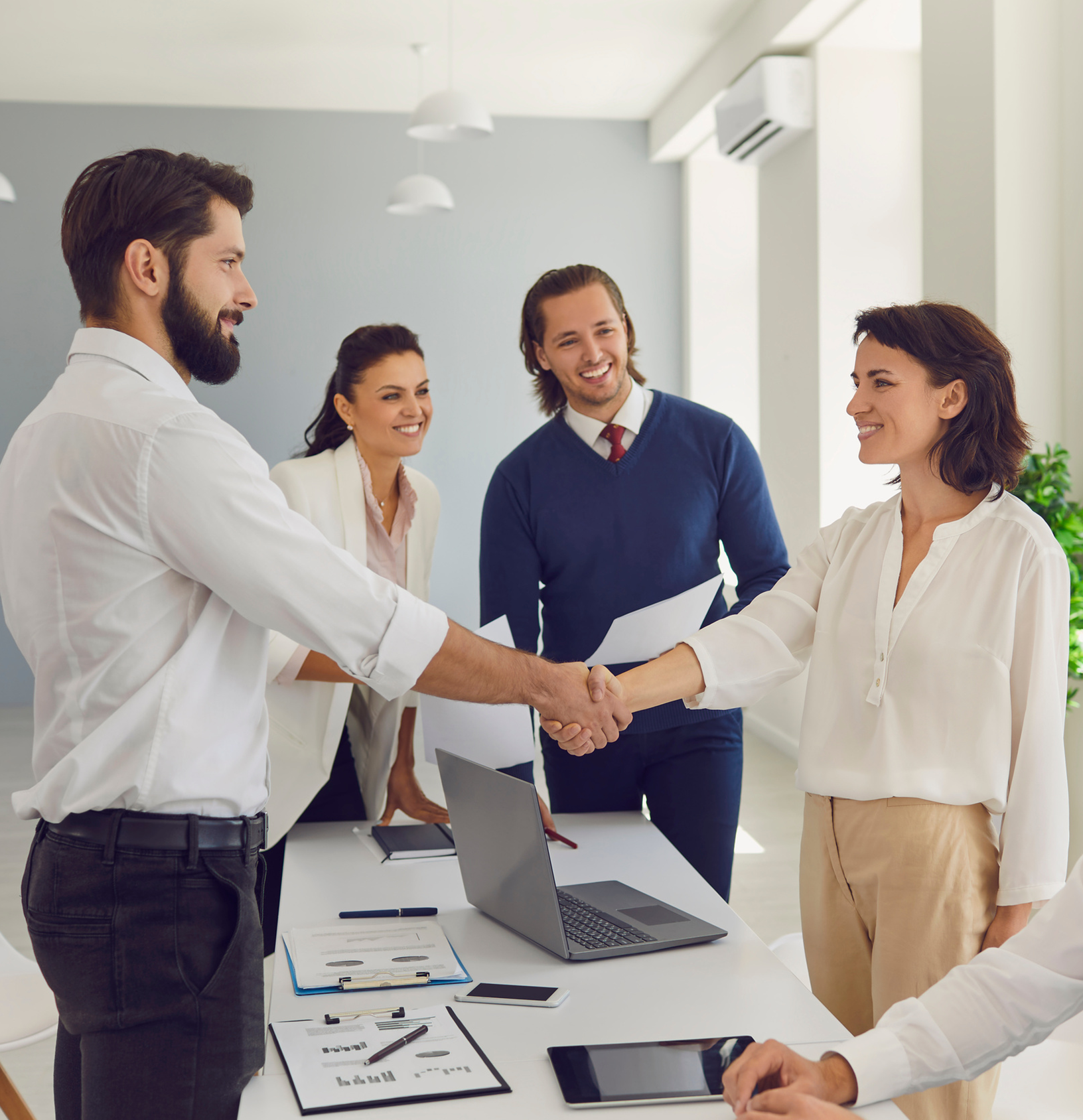 01.
Introduction
Elaborate on what you want
to discuss.
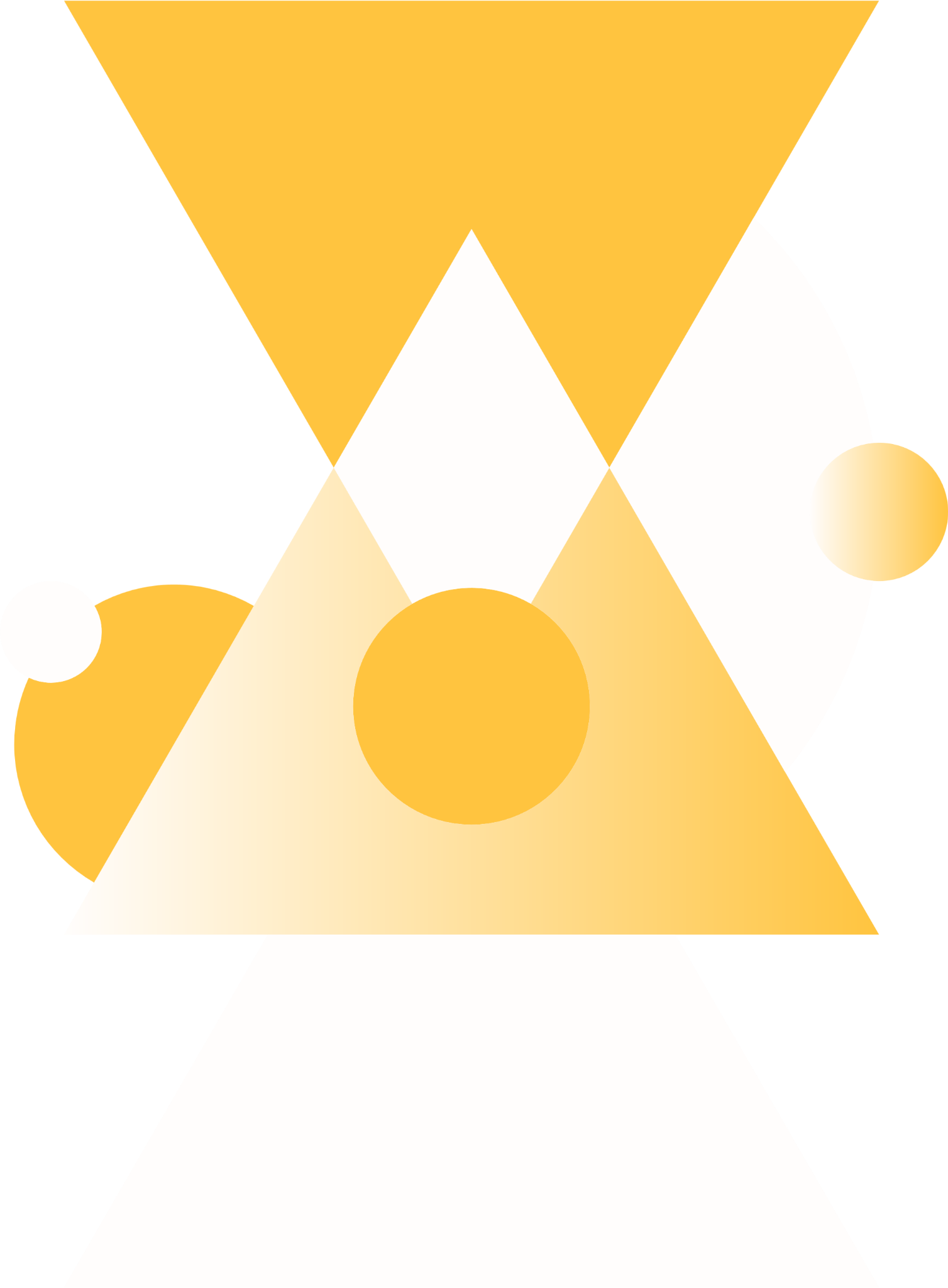 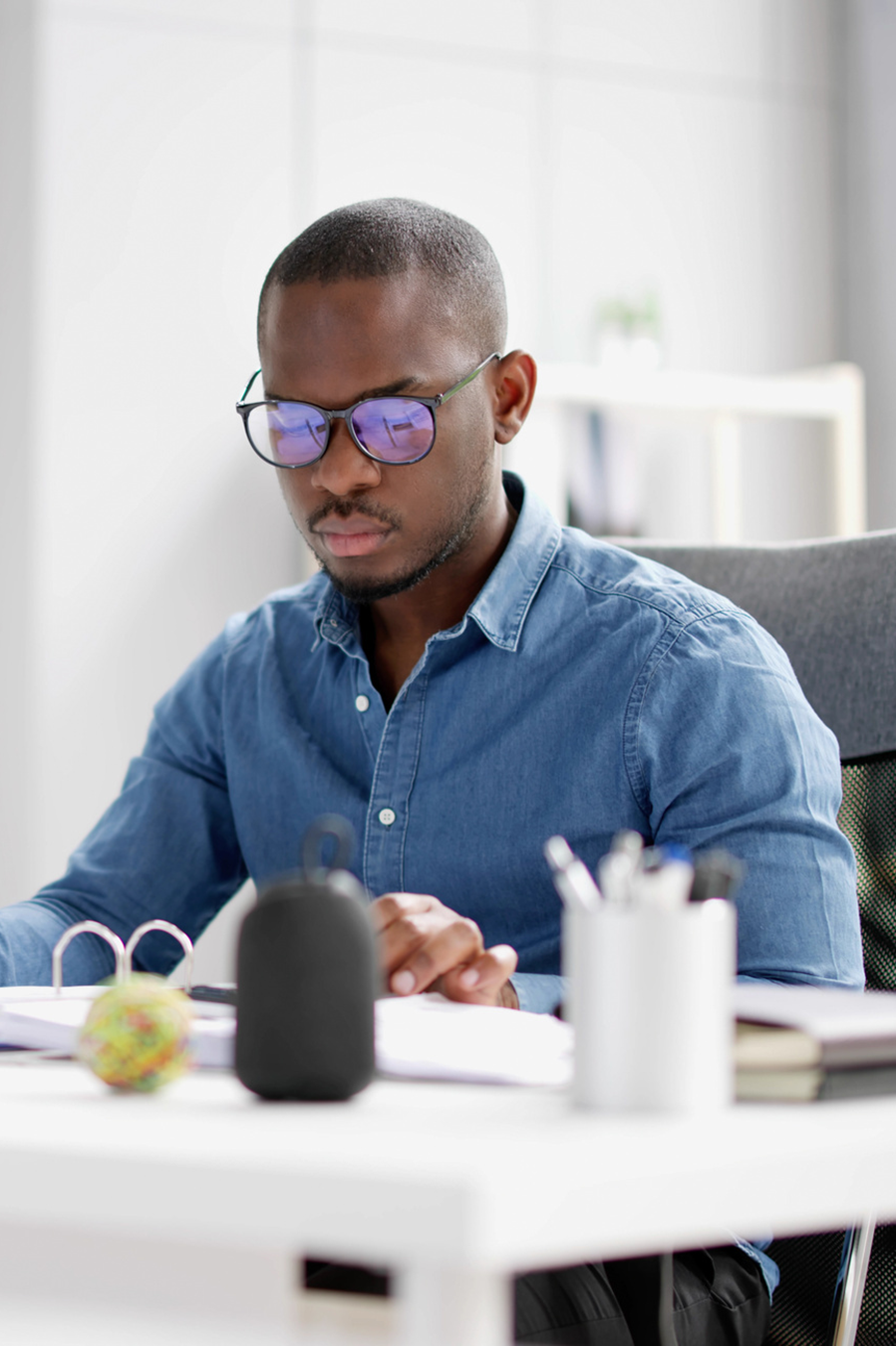 WELCOME!
Maecenas luctus eu quam sed fermentum. Quisque in nulla mi. Maecenas pharetra posuere turpis ut porttitor. Duis molestie lorem at arcu cursus bibendum. Quisque aliquet lectus interdum mattis vehicula.
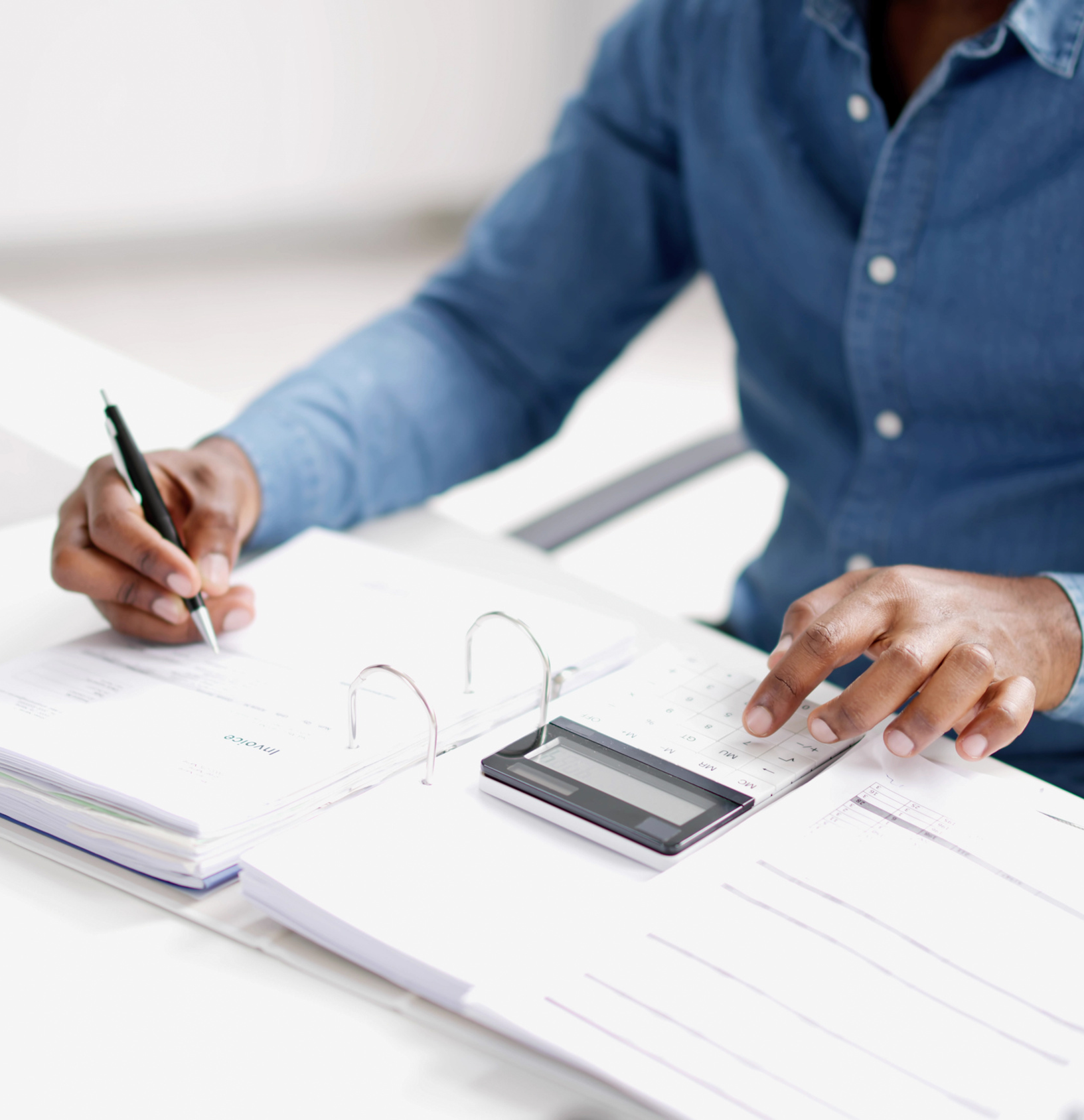 ADD YOUR
TITLE HERE
Lorem ipsum dolor sit amet, consectetur adipiscing elit. Phasellus quis ex quis sapien condimentum consectetur. Aenean et nunc quis tellus dictum vestibulum ac at dui.
Maecenas luctus eu quam sed fermentum. Quisque in nulla mi. Maecenas pharetra posuere turpis ut porttitor. Duis molestie lorem at arcu cursus bibendum. Quisque aliquet lectus interdum mattis vehicula.
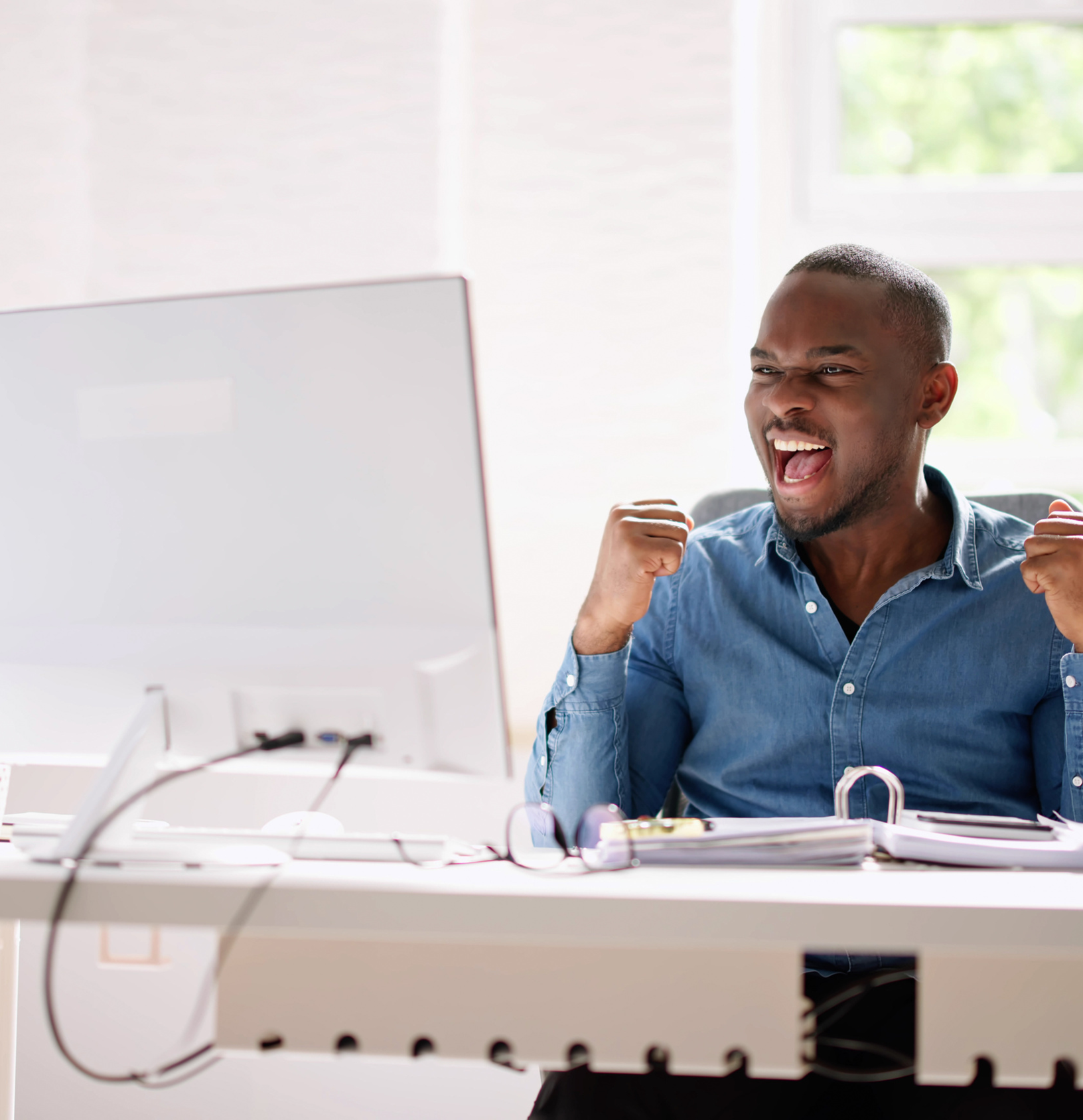 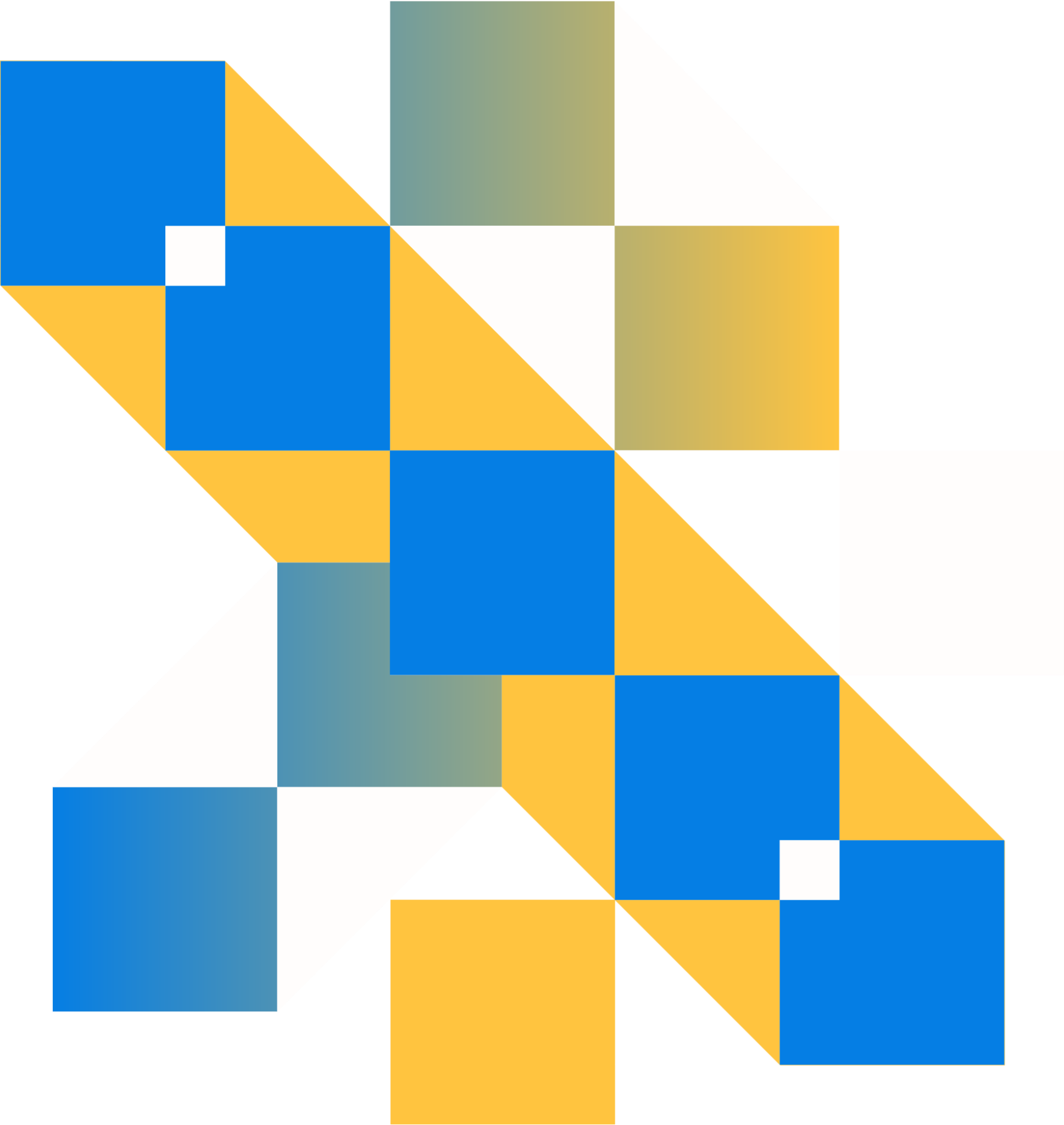 02.
Team Member
Elaborate on what you want
to discuss.
WRITE YOUR
TOPIC OR IDEA
Main Point
Main Point
Main Point
Main Point
Lorem ipsum dolor sit amet, consectetur adipiscing elit.
Lorem ipsum dolor sit amet, consectetur adipiscing elit.
Lorem ipsum dolor sit amet, consectetur adipiscing elit.
Lorem ipsum dolor sit amet, consectetur adipiscing elit.
2022
2023
2024
2025
Write a project phase
or milestone here.
Write a project phase
or milestone here.
Write a project phase
or milestone here.
Write a project phase
or milestone here.
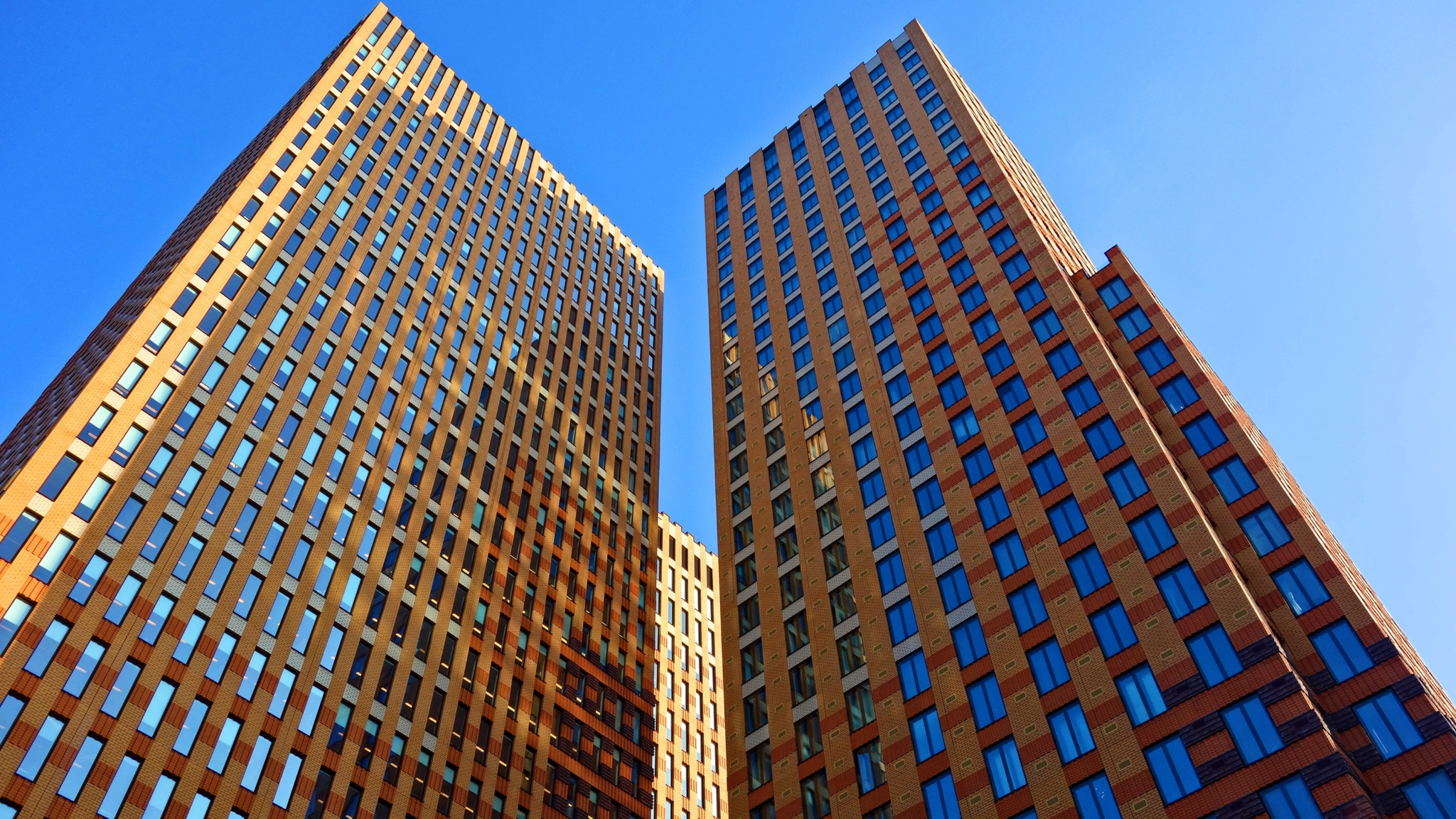 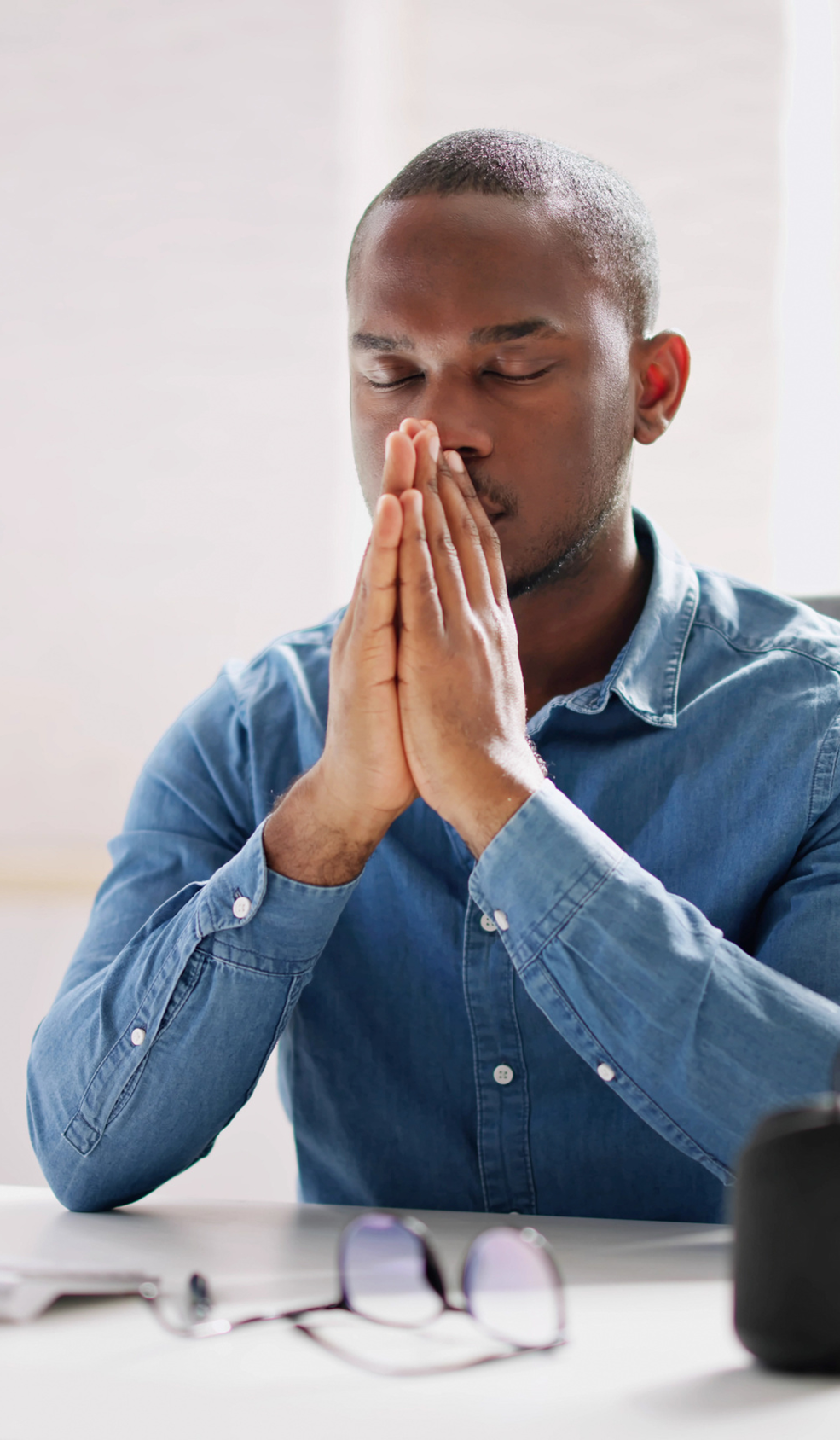 ADD YOUR TITLE
Main Point
Lorem ipsum dolor sit amet, consectetur adipiscing elit. Phasellus quis ex quis sapien condimentum consectetur. Aenean et nunc quis tellus dictum vestibulum ac at dui.
Main Point
Lorem ipsum dolor sit amet, consectetur adipiscing elit. Phasellus quis ex quis sapien condimentum consectetur. Aenean et nunc quis tellus dictum vestibulum ac at dui.
Main Point
Lorem ipsum dolor sit amet, consectetur adipiscing elit. Phasellus quis ex quis sapien condimentum consectetur. Aenean et nunc quis tellus dictum vestibulum ac at dui.
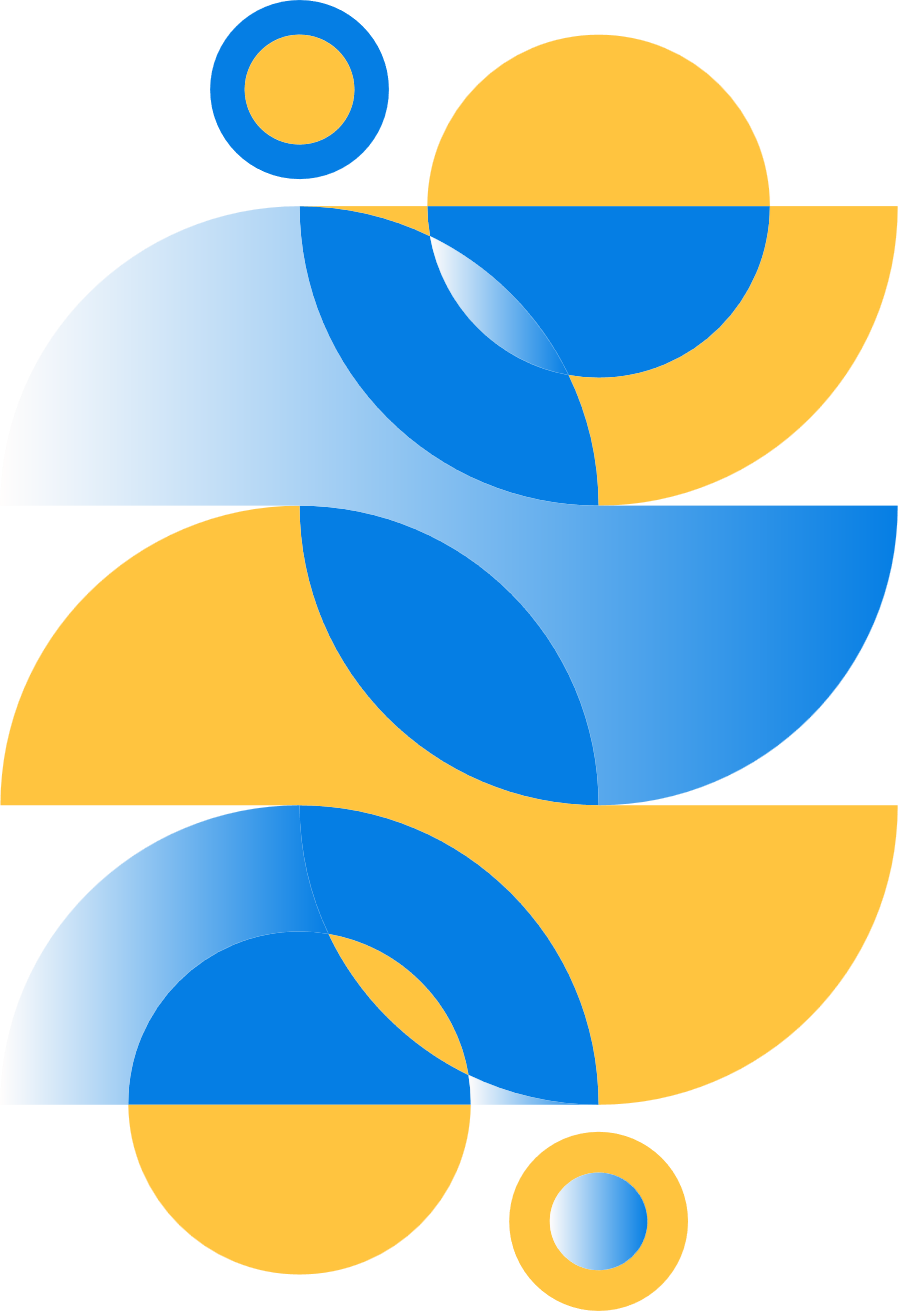 Use the graph to present the expenses associated with the campaign.
STATISTICS
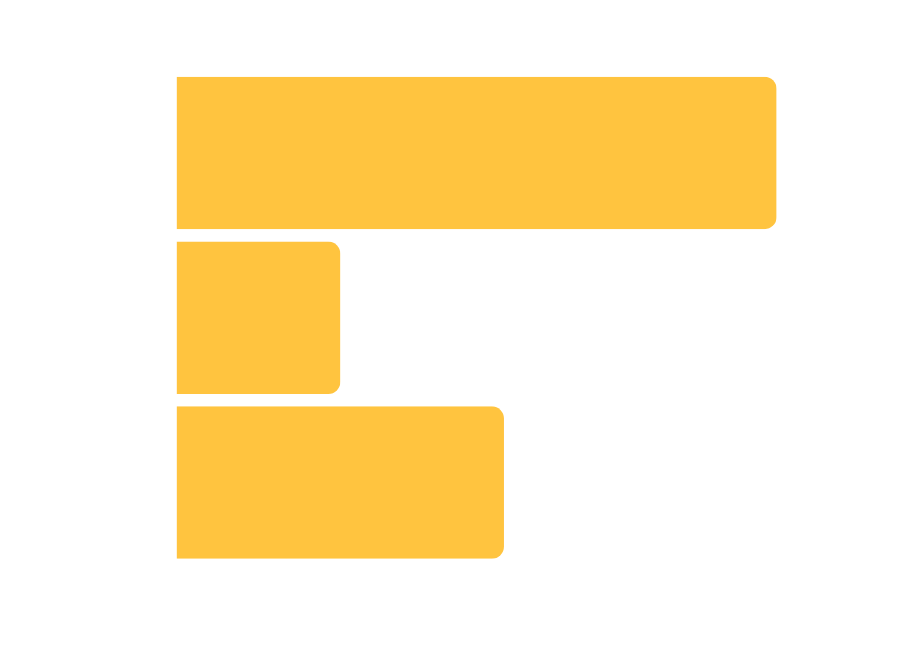 Item 01
Lorem ipsum dolor sit amet, consectetur adipiscing elit. Etiam euismod id sem quis accumsan. Sed tempus placerat velit a placerat. Cras suscipit est at mauris blandit  finibus non augue.
Item 02
Item 03
Lorem ipsum dolor sit amet, consectetur adipiscing elit. Etiam id sem quis accumsan. Cras suscipit est at mauris finibus non augue.
Lorem ipsum dolor sit amet, consectetur adipiscing elit. Etiam id sem quis accumsan. Cras suscipit est at mauris finibus non augue.
WRITE YOUR TOPIC HERE
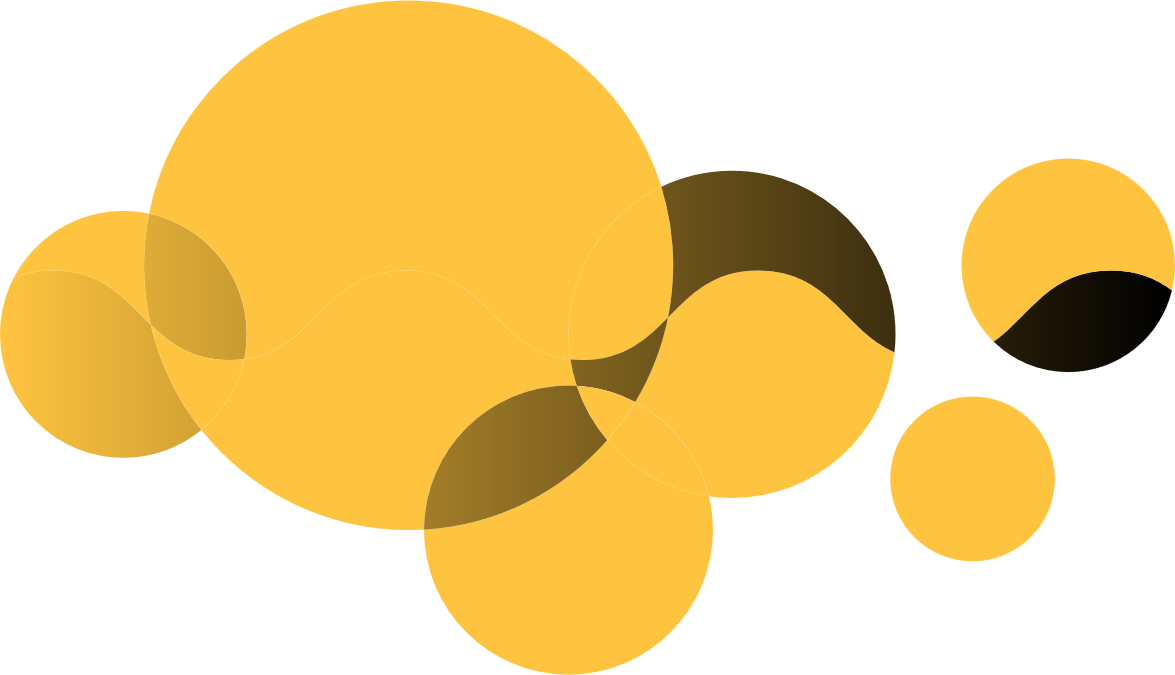 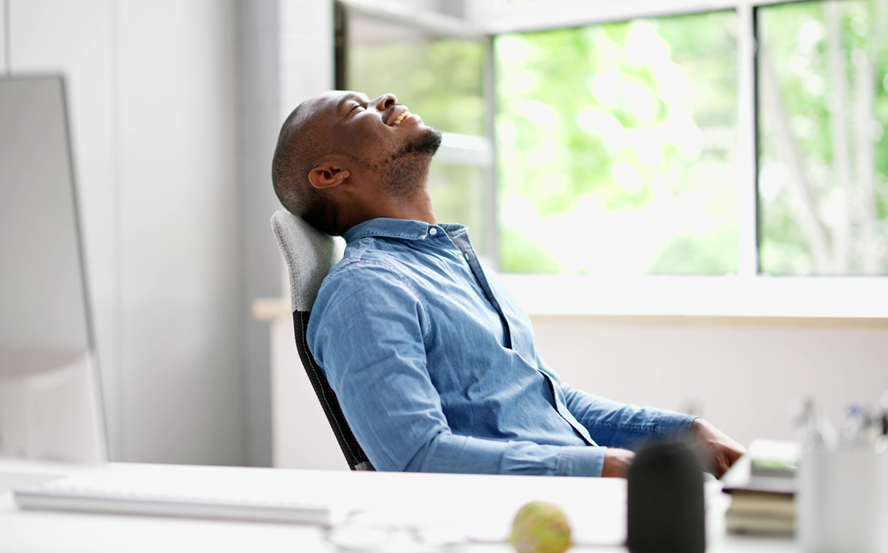 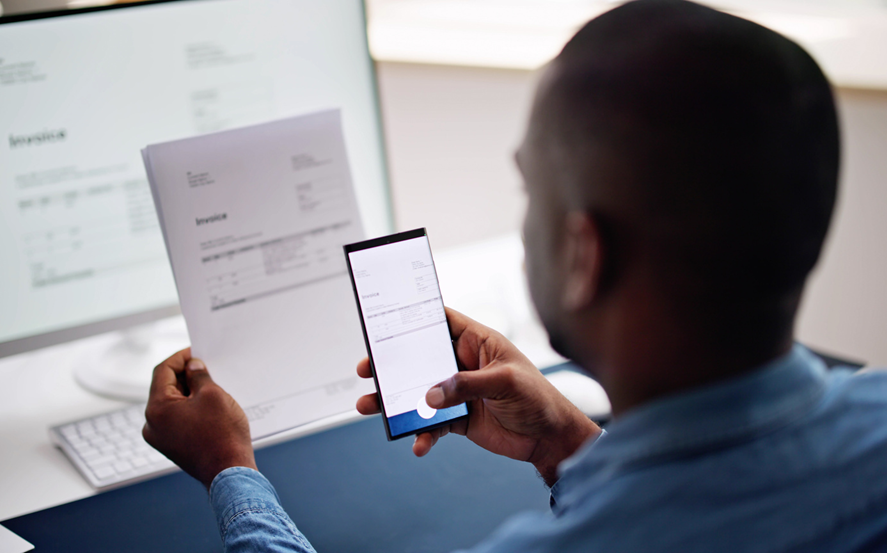 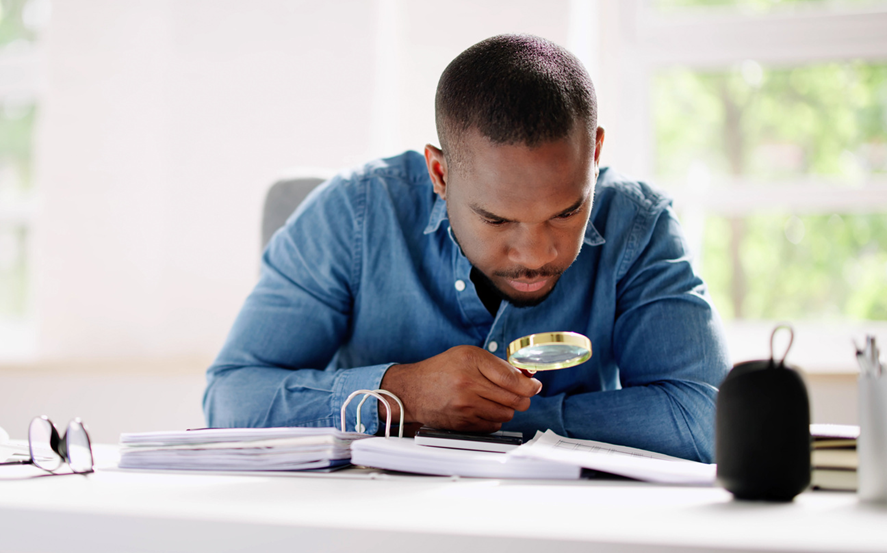 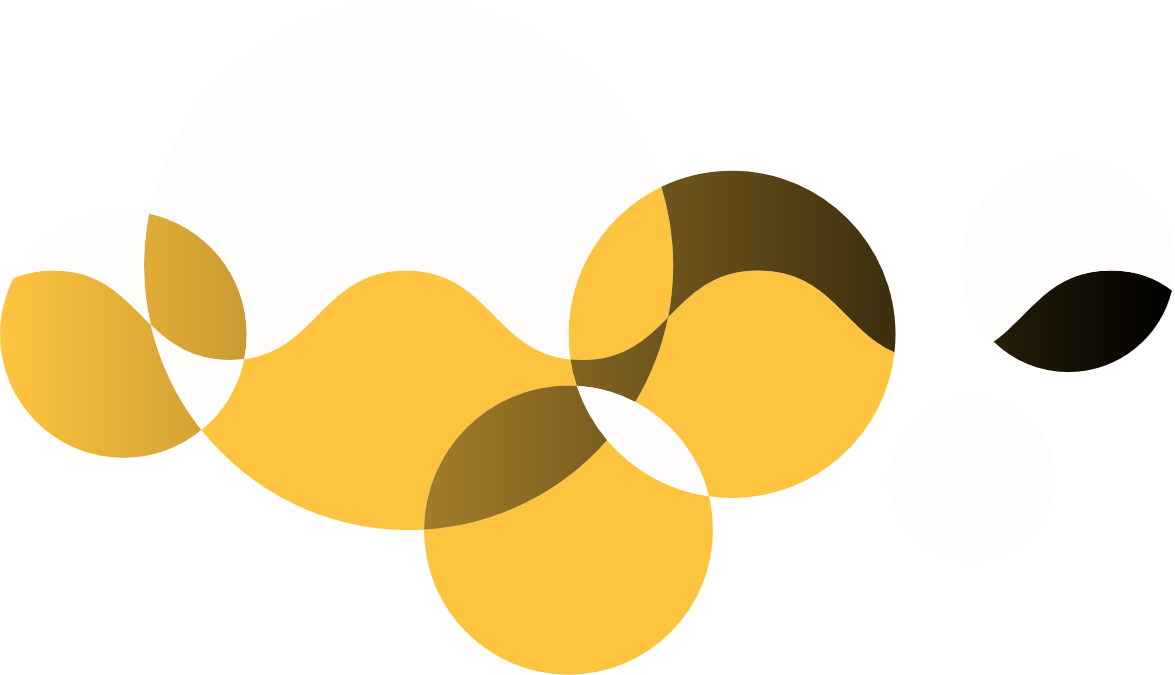 Main Point
Main Point
Main Point
Lorem ipsum dolor sit amet, consectetur adipiscing elit. Phasellus quis ex quis sapien condimentum consectetur.
Lorem ipsum dolor sit amet, consectetur adipiscing elit. Phasellus quis ex quis sapien condimentum consectetur.
Lorem ipsum dolor sit amet, consectetur adipiscing elit. Phasellus quis ex quis sapien condimentum consectetur.
WRITE YOUR
TOPIC OR IDEA
Point one
Point two
Point three
Lorem ipsum dolor sit amet, consectetur  elit, eius mod tempor incididunt ut labore
Lorem ipsum dolor sit amet, consectetur  elit, eius mod tempor incididunt ut labore
Lorem ipsum dolor sit amet, consectetur  elit, eius mod tempor incididunt ut labore
Point four
Point five
Point six
Lorem ipsum dolor sit amet, consectetur  elit, eius mod tempor incididunt ut labore
Lorem ipsum dolor sit amet, consectetur  elit, eius mod tempor incididunt ut labore
Lorem ipsum dolor sit amet, consectetur  elit, eius mod tempor incididunt ut labore
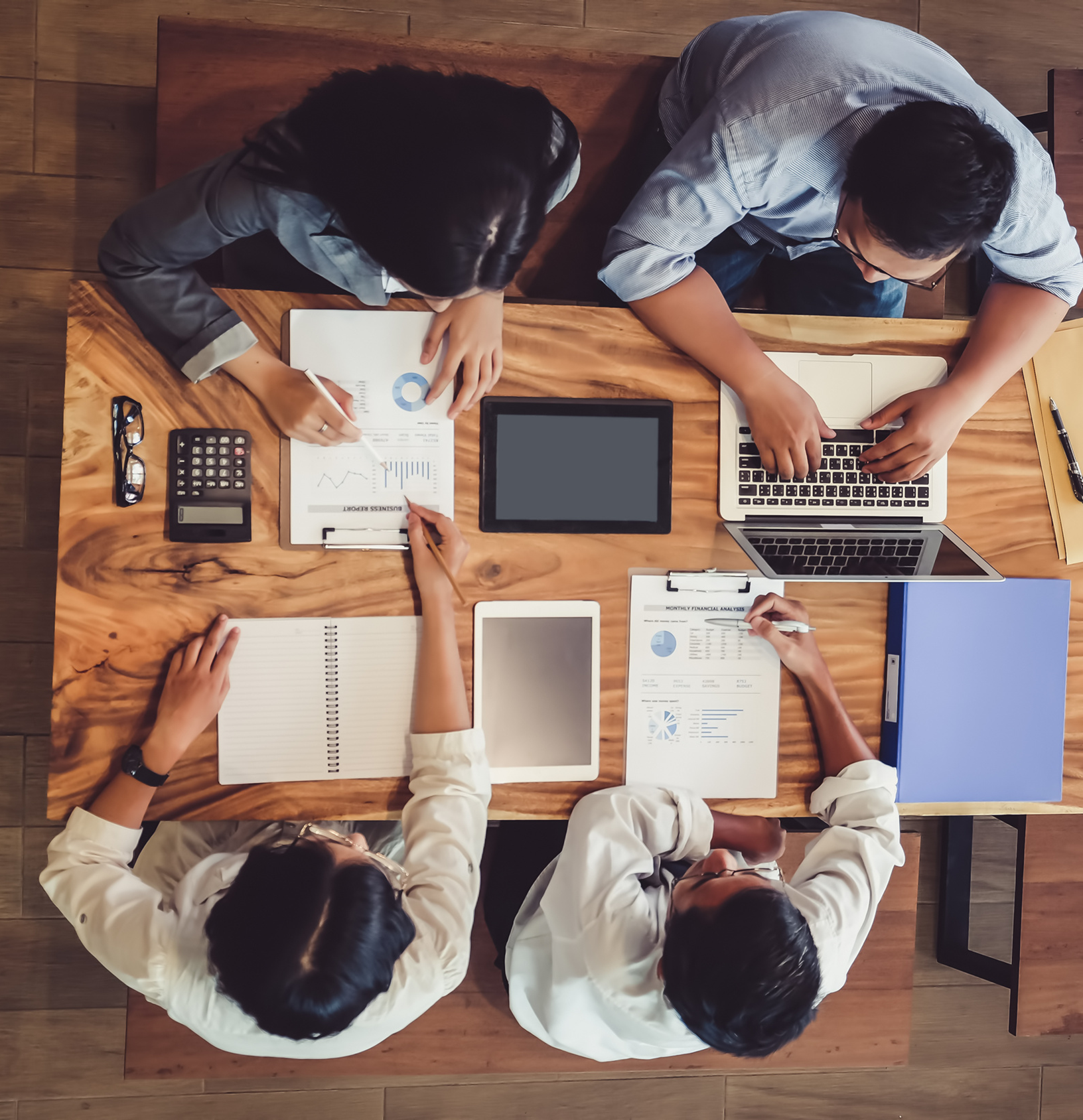 03.
About Us
Elaborate on what you want
to discuss.
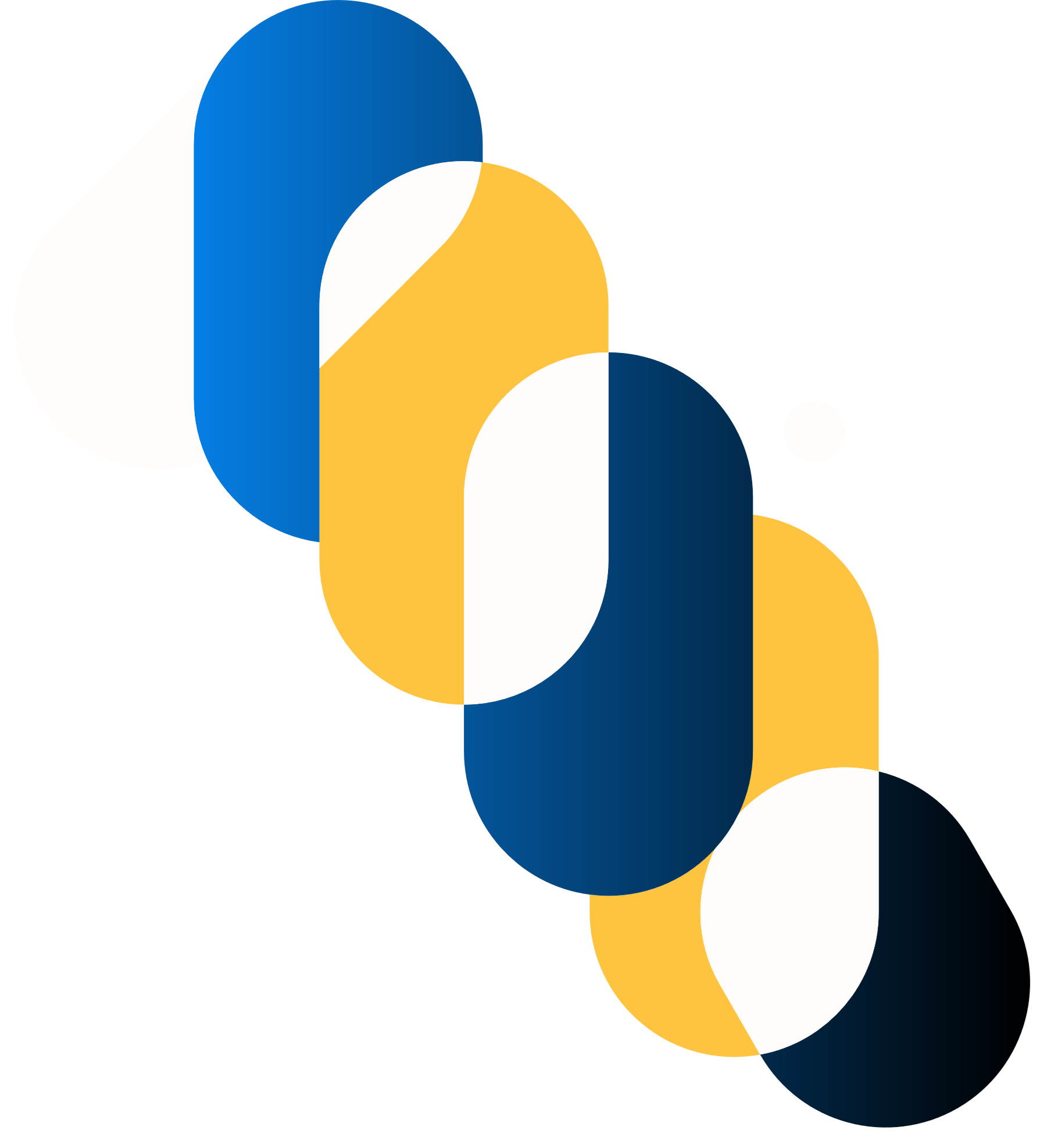 MEET OUR TEAM
Briefly elaborate on what you want to discuss.
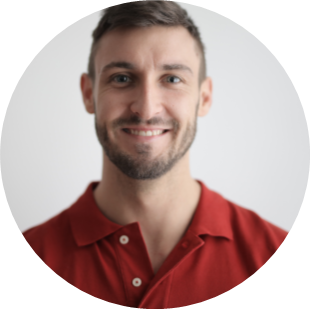 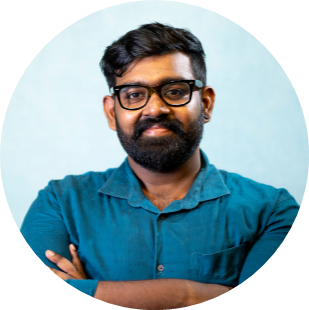 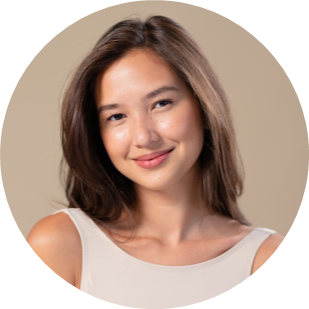 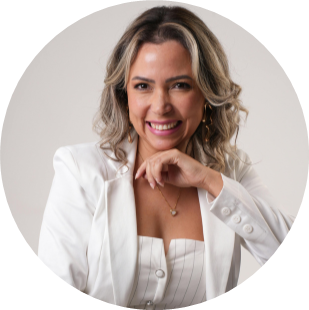 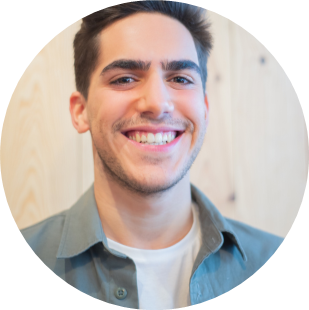 Name Surname
Name Surname
Name Surname
Name Surname
Name Surname
Chief Executive Officer
Chief Finance Officer
Director
Accountant
Finance Manager
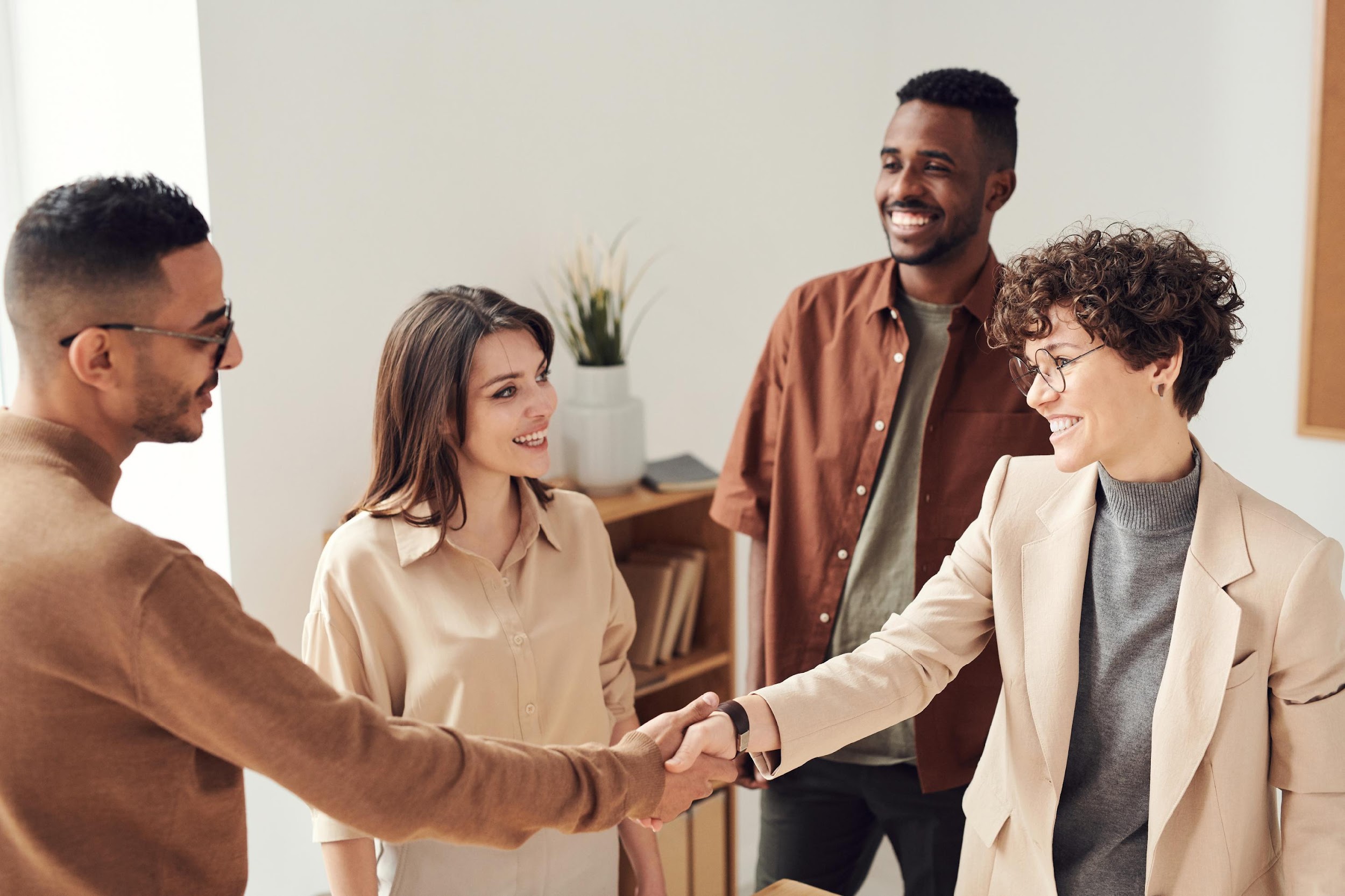 Email
hello@reallygreatsite.com
Social Media
CONNECT
WITH US.
@reallygreatsite
Call us
123-456-7890
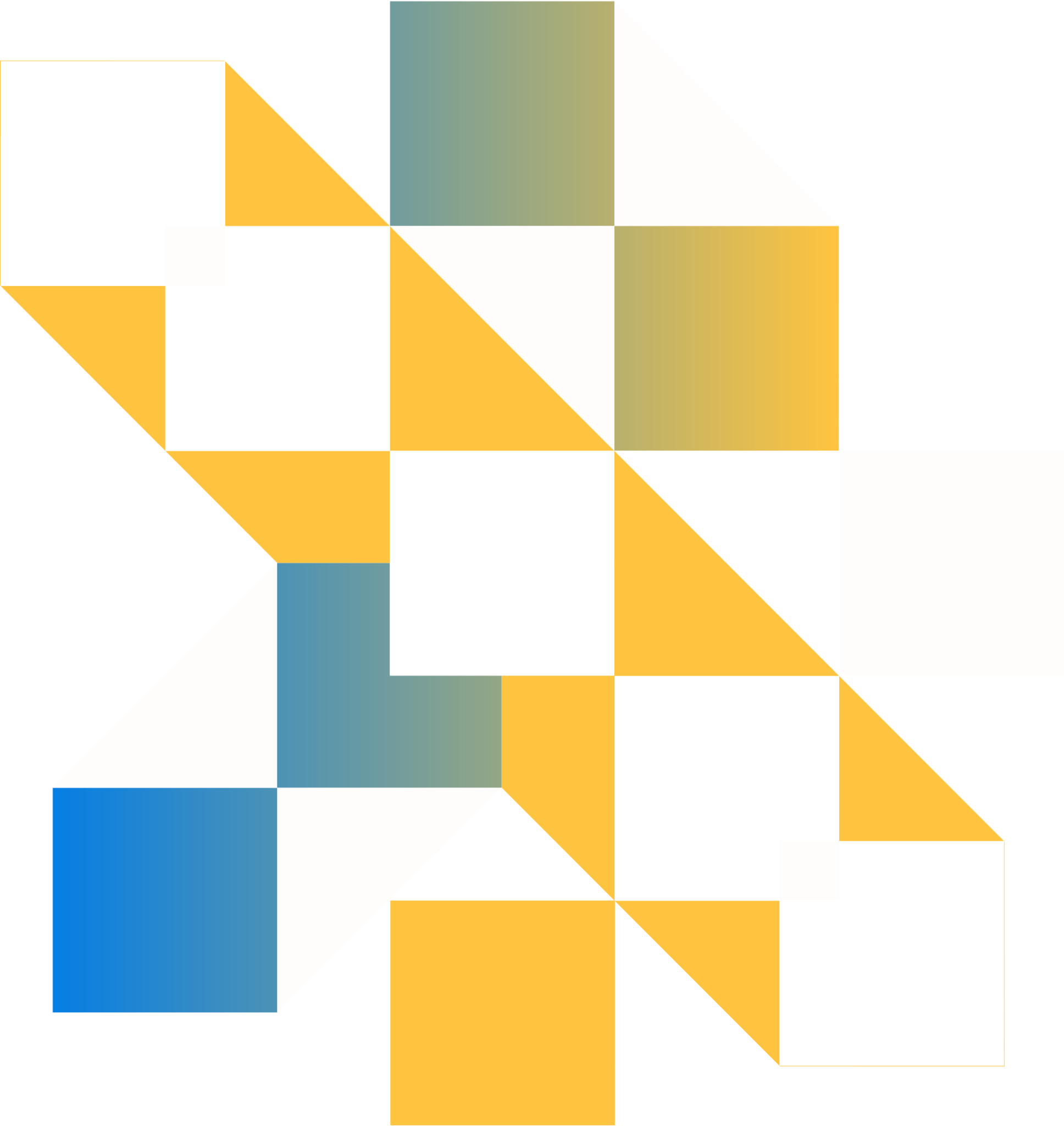 THANK YOU.
Lorem ipsum dolor sit amet, consectetur adipiscing elit. Phasellus quis ex quis sapien condimentum consectetur. Aenean et nunc quis tellus dictum vestibulum ac at dui.
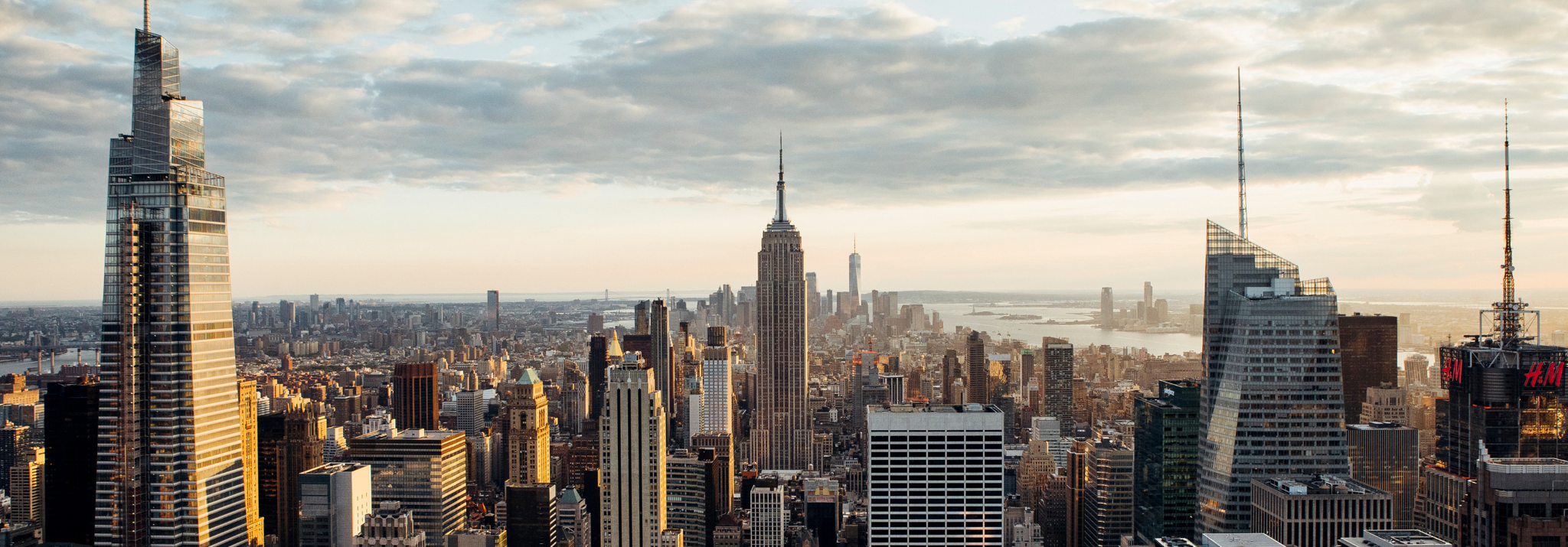 RESOURCE PAGE
Use these design resources in your Canva Presentation.
#FFC43F
#057EE4
#FFFFFF
Fonts
Design Elements
This presentation template
uses the following free fonts:
TITLES:
ARCHIVO BLACK

HEADERS:
CAPRIOLA

BODY COPY:
 MONTSERRAT
You can find these fonts online too.
Colors
DON'T FORGET TO DELETE THIS PAGE BEFORE PRESENTING.
CREDITS
This presentation template is free for everyone to use thanks to the following:
for the presentation template
Pexels, Pixabay
for the photos
HAPPY DESIGNING!